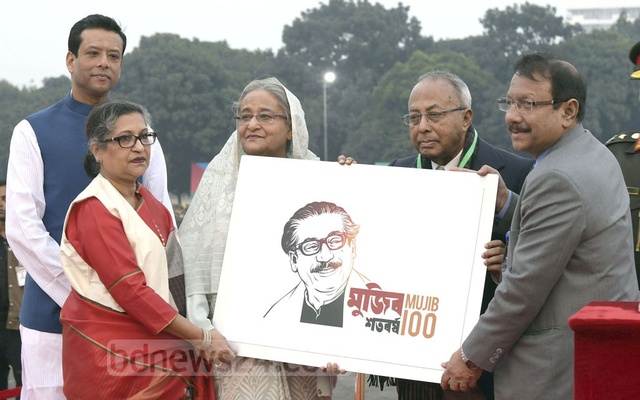 আজকের ক্লাসে
স্বাগতম
INTRODUCTION
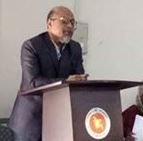 AL ALIMUL RAZI.
Assistant Professor.(Economics). 
English Teacher. (Part-time).
Daudpur Girl’s high School and College.
P.O-Daudpur, Upzela - Nawabganj, Dist – Dinajpur.
Class-Eight.
Subject-English.
Time-One Hour.
My dear students, do you have any idea about a dialogue?
Let us follow below.
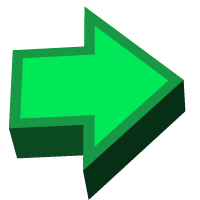 Our Today’s Lesson is-
A dialogue on “Mobile Phone”
Learning outcomes
After we have studied this lesson we will be able to-
tell the merits and demerits of a mobile phone
the effect of use of a mobile phone
ask and answer questions
write a dialogue.
Mobile phone
Playing mobile game.
Watching something on mobile.
Driving car while using mobile.
A baby is watching something on mobile phone.
Talking with mobile phone .
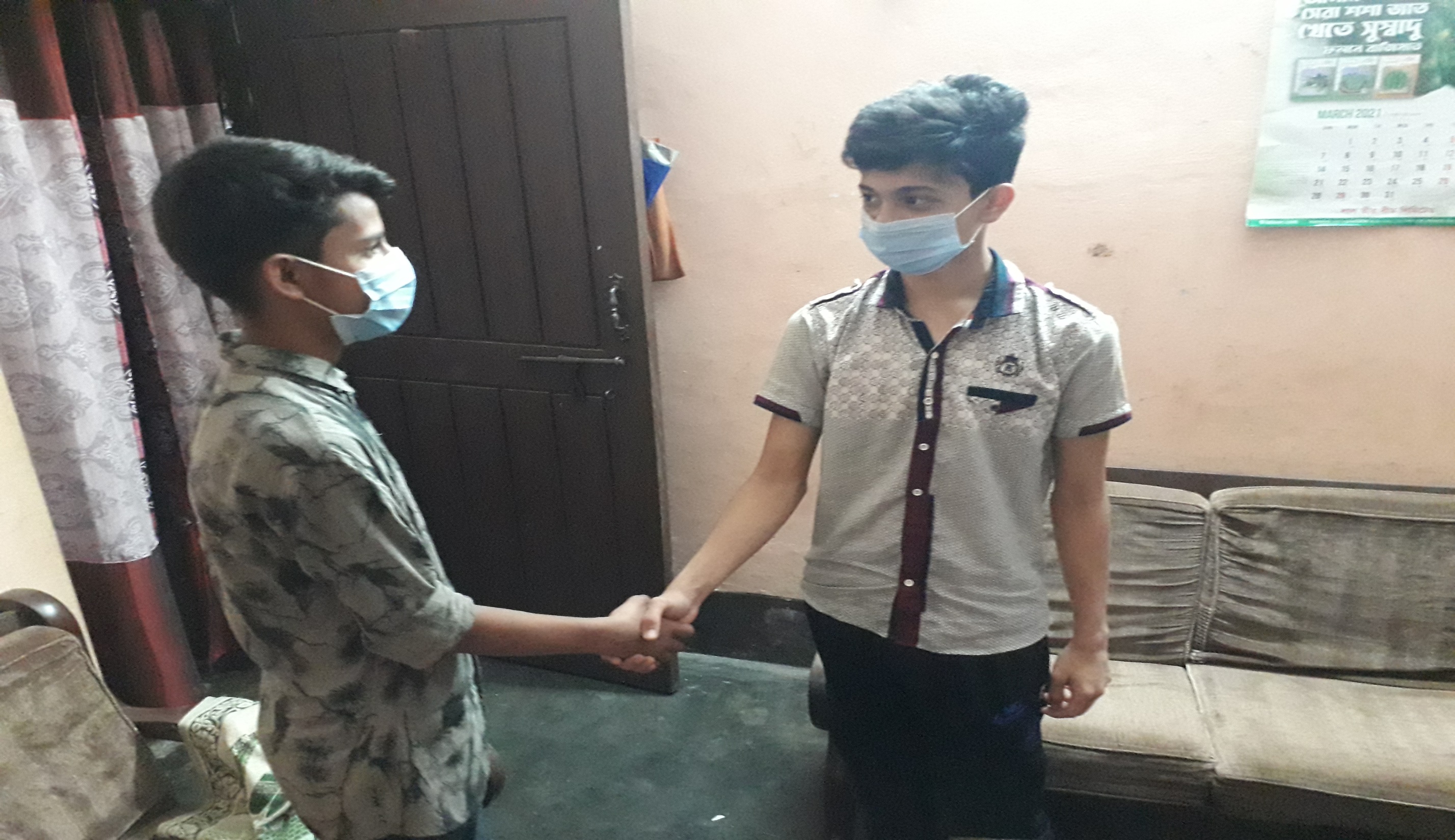 Hello friend! How are you?
Fine, my goodness! You come to my house? I am looking for you.
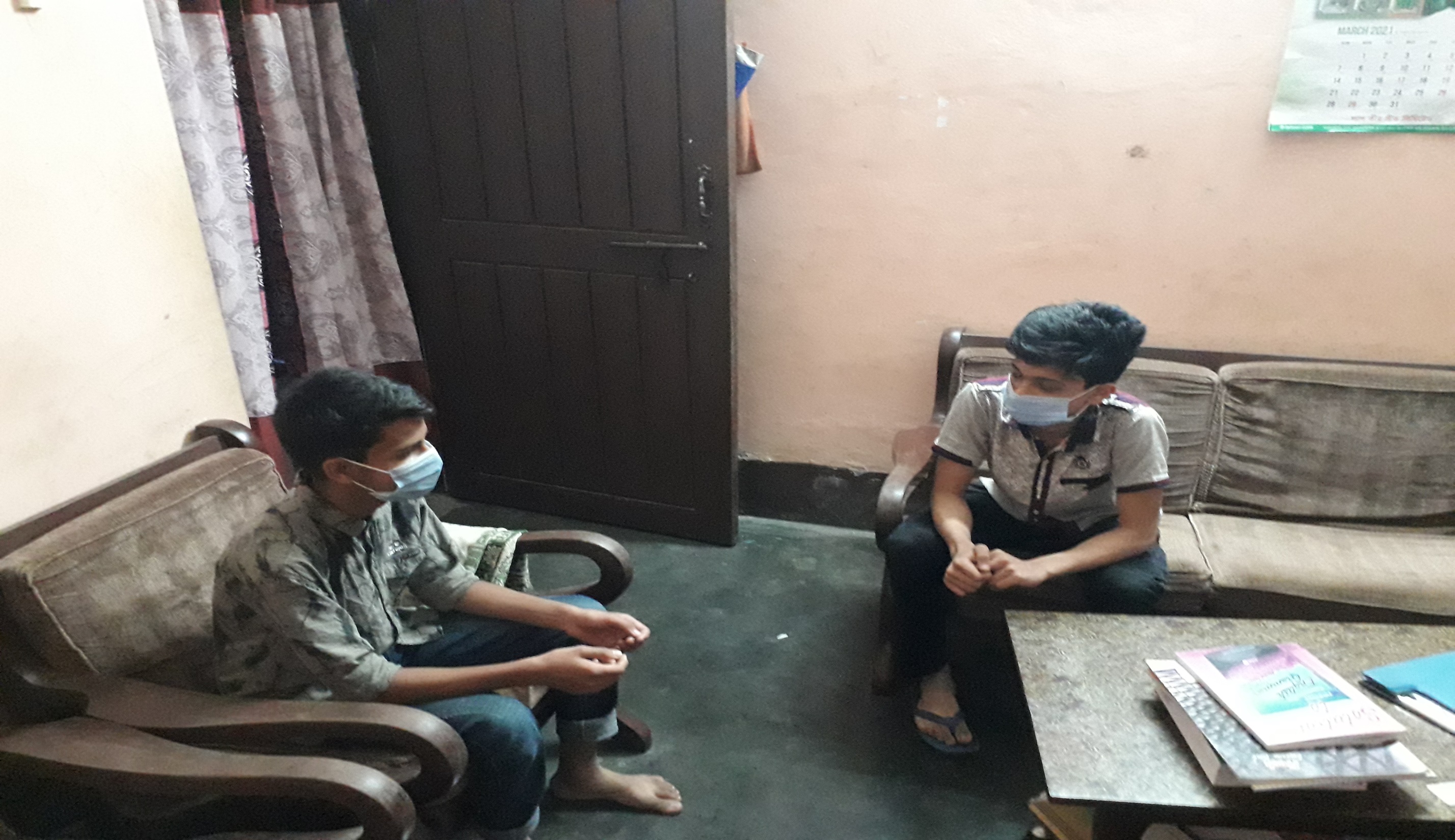 why?
Actually I want to know about the merits and demerits of a mobile phone.
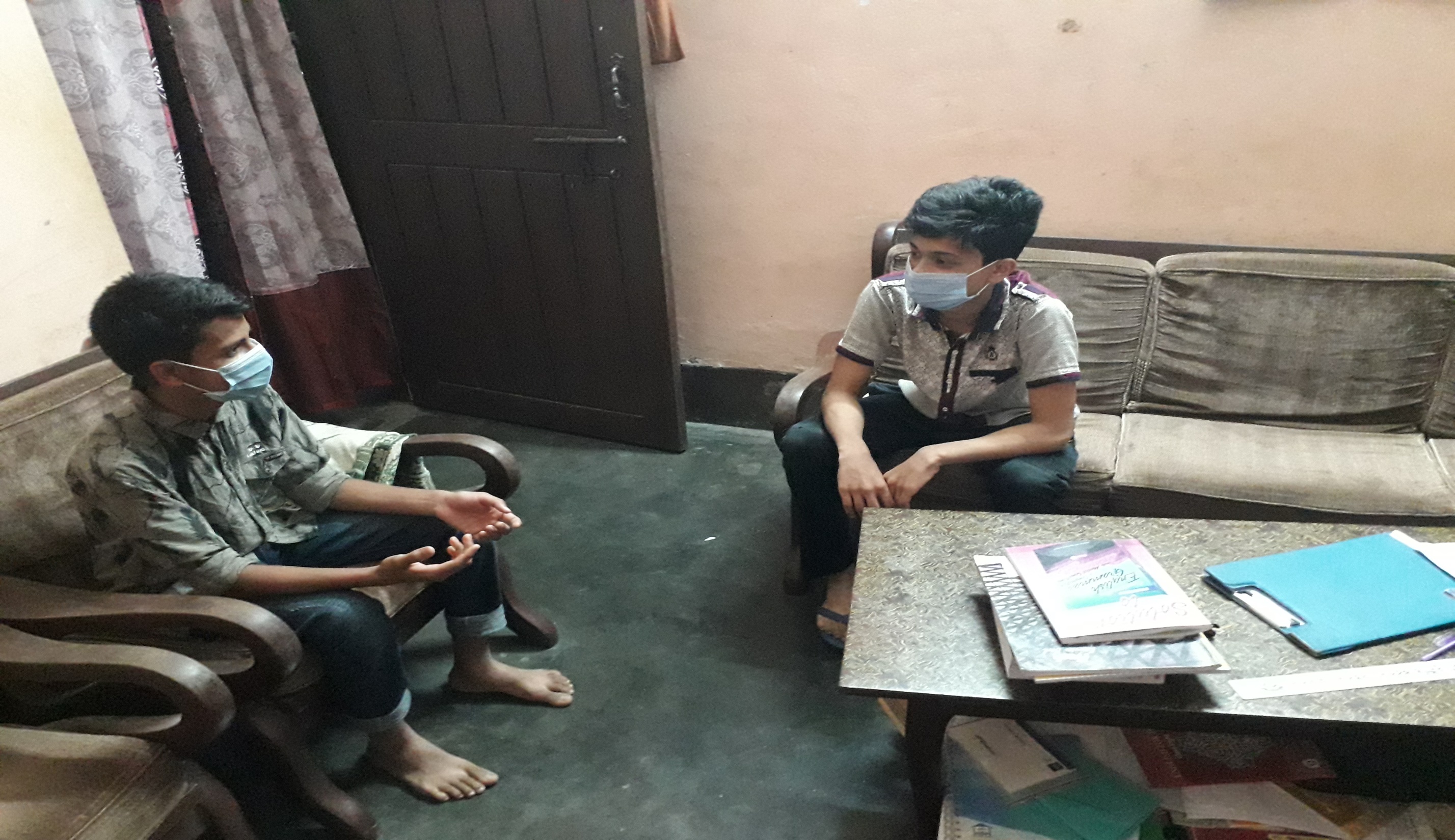 Sure, carry on.
I know, you’re using a mobile phone, then tell me the good sides.
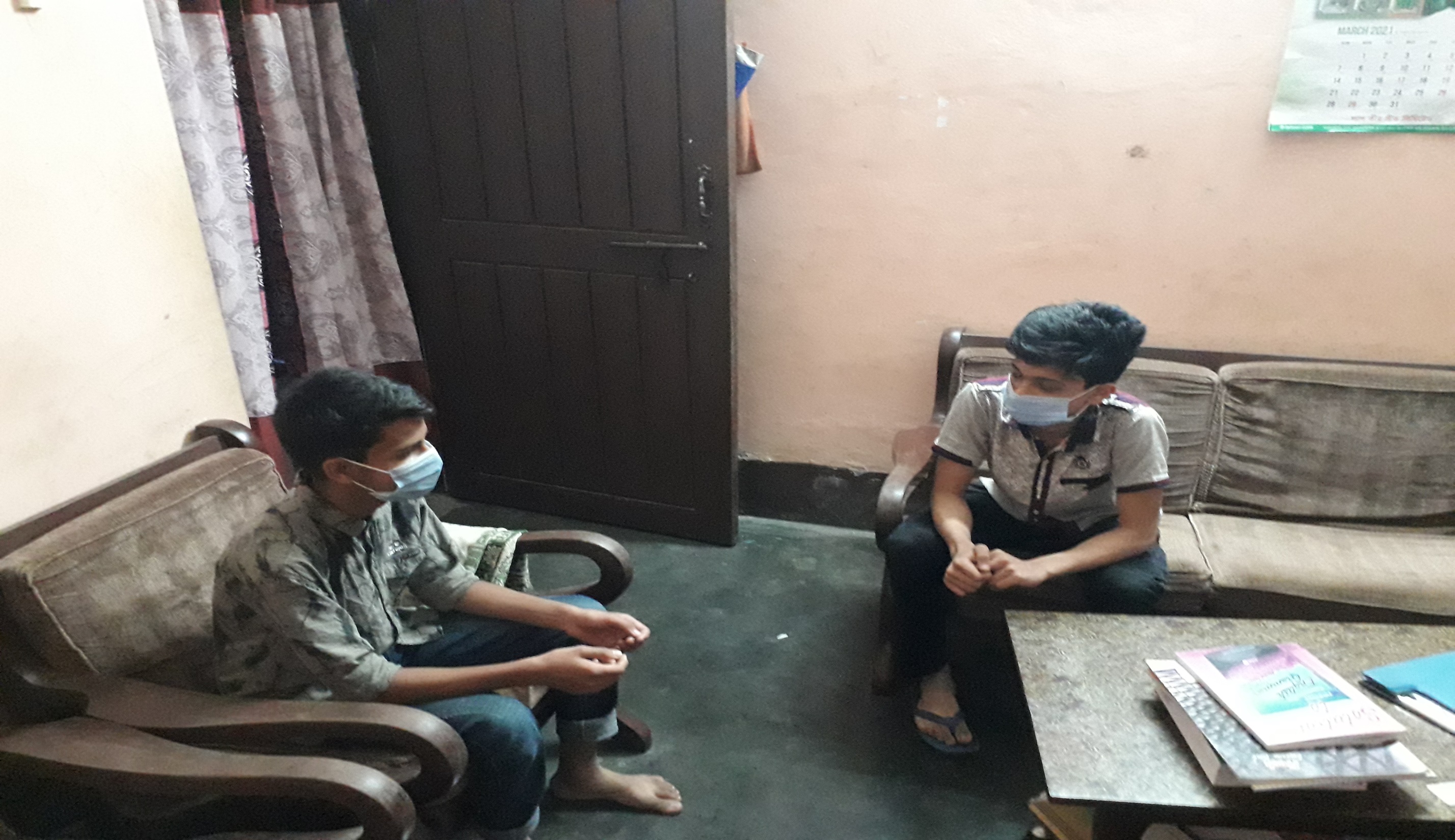 Ok. Through the mobile phone, we can send messages to distant places, use the internet, play games, and sports, know about time, solve the work of calculation, be aware of different kinds of news and views.
But I know, something can be done with this phone that has a bad effect on young people. Such a variety of games, so that our young society becomes addicted.   .
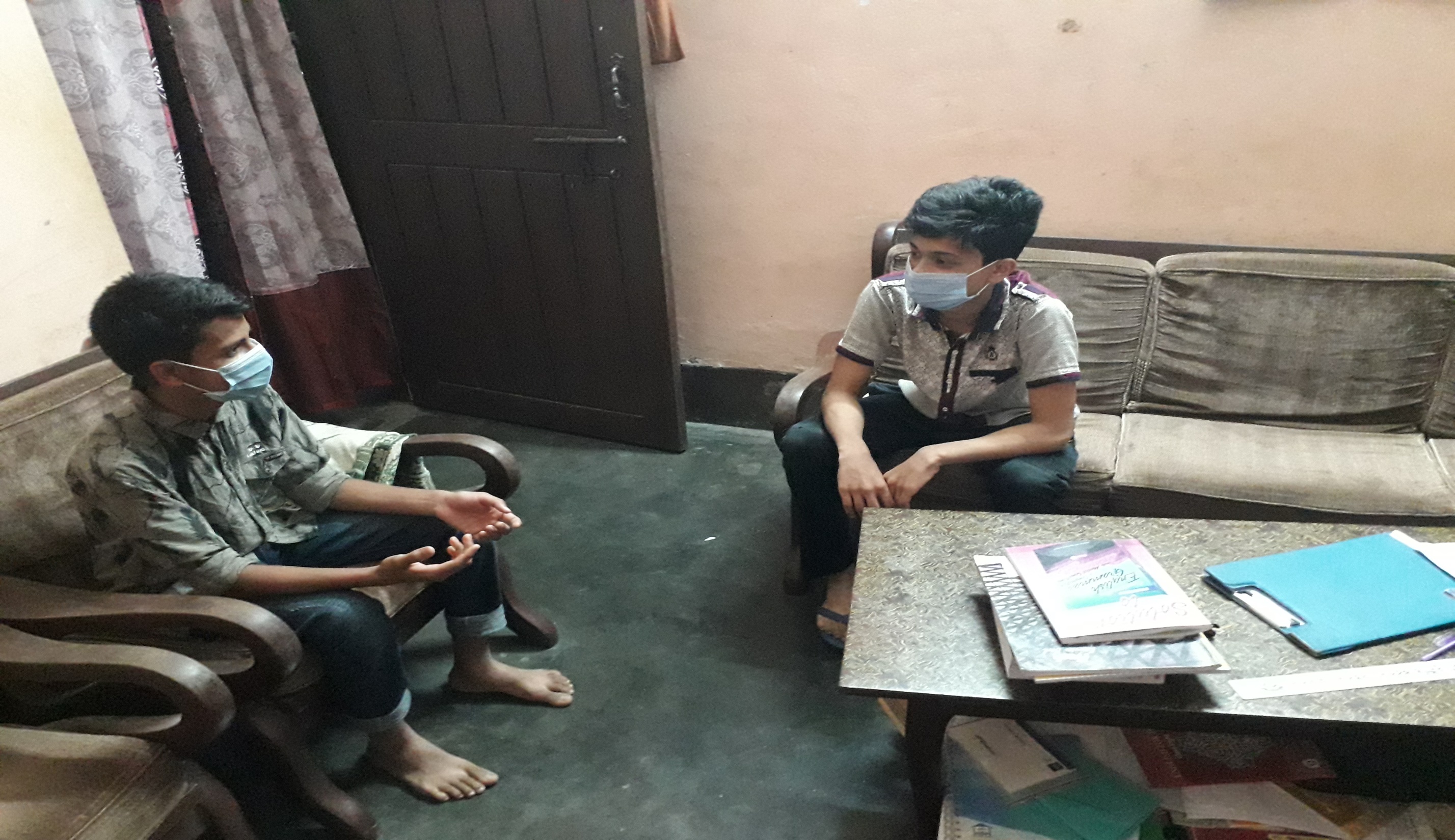 There are a lot of fun games on mobile phones that young people have a lot of fun. Due to this young people become addicted to mobile phones.
Due to this negative aspect I thing student should use this phone carefully.
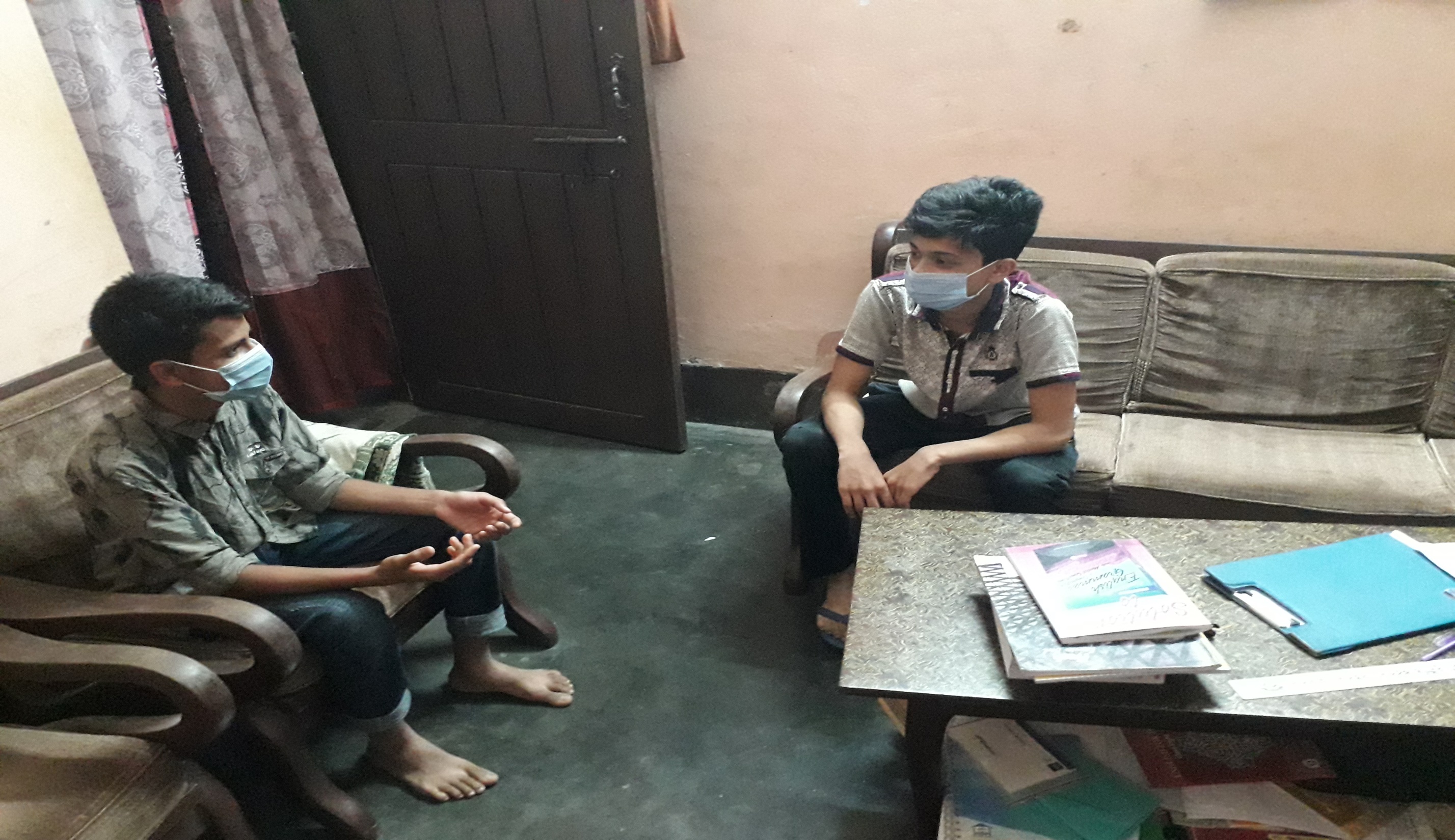 But except these point mobile is grossly required in the age of speedy communication.
We should use this device carefully.
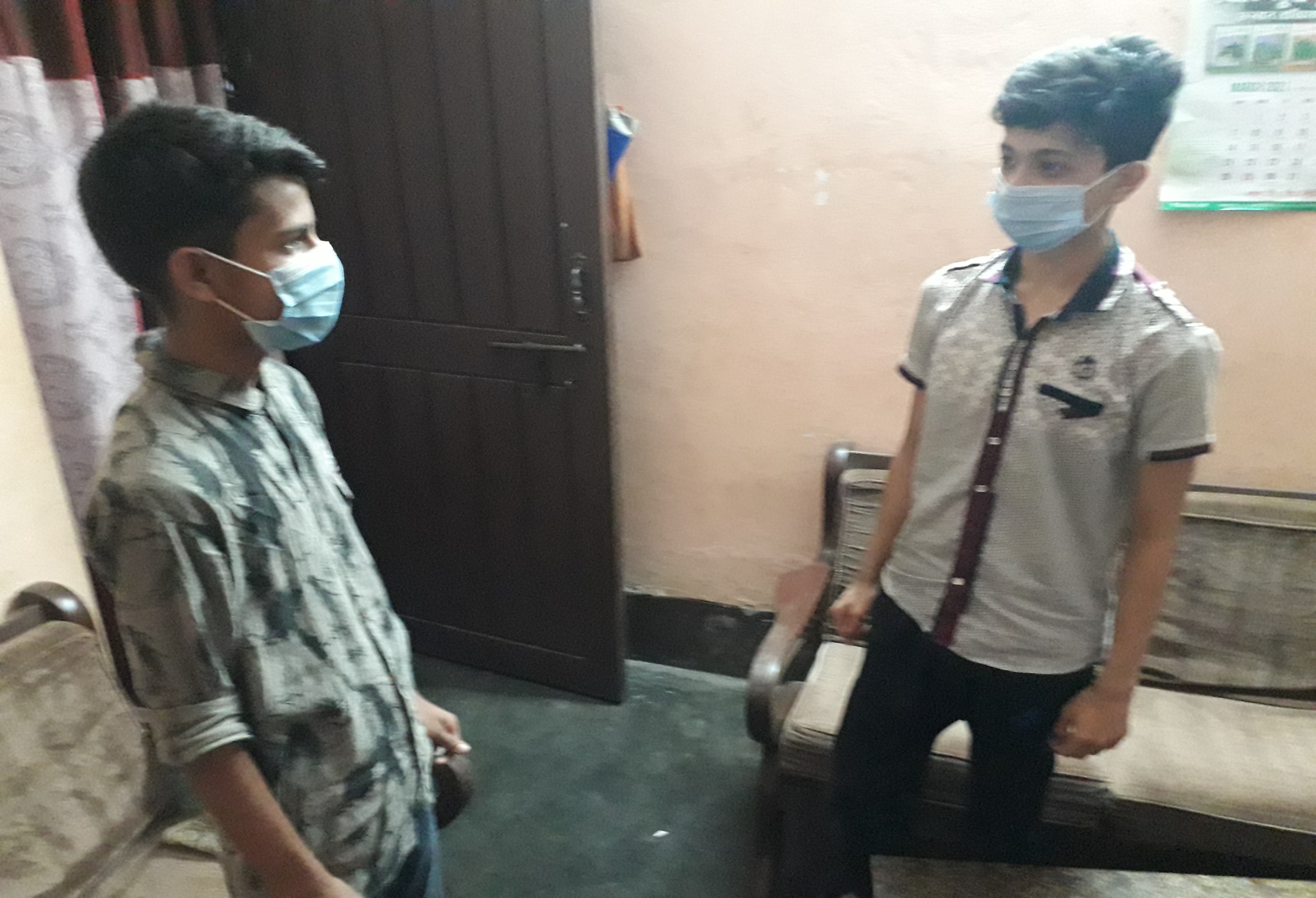 Well, I have to go right now.
Ok, see you again.
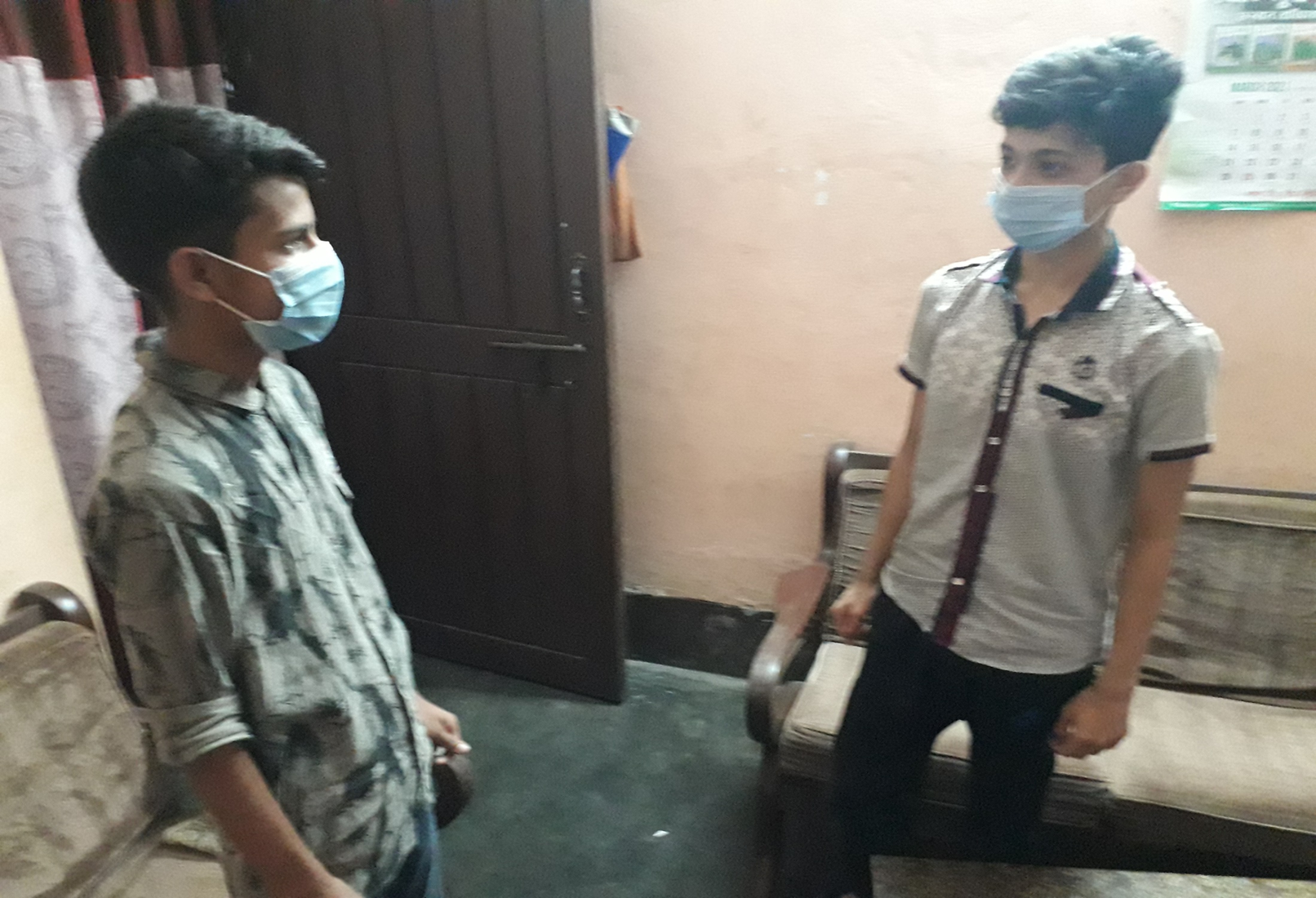 Thank you.
Well come.
Pair Work
All of you get involved in two and say two  dialogue  on mobile phone.
Evaluation
Answer the following questions-
What is mobile phone?
What is the bad effect of mobile phone?
What should we do to use mobile phone?
Homework
Make a dialogue with your friend about
“mobile phone”
Advice
+
Bye bye
Good bye